MY CITY
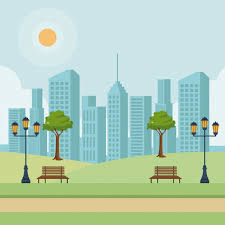 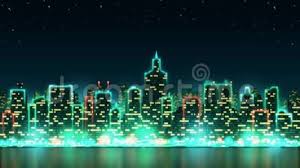 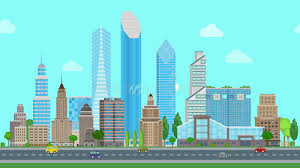 MEANS OF TRANSPORT
WE CAN TRAVEL ON A TRACK
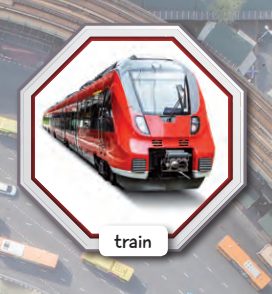 WE CAN TRAVEL ON THE AIR
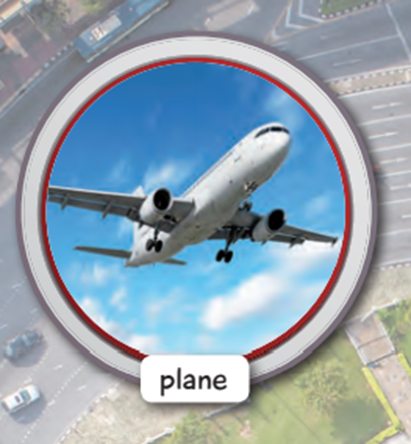 WE CAN TRAVEL ON THE WATER
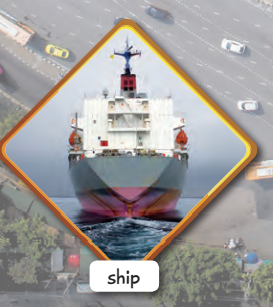 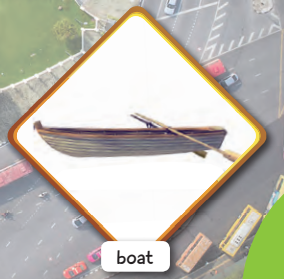 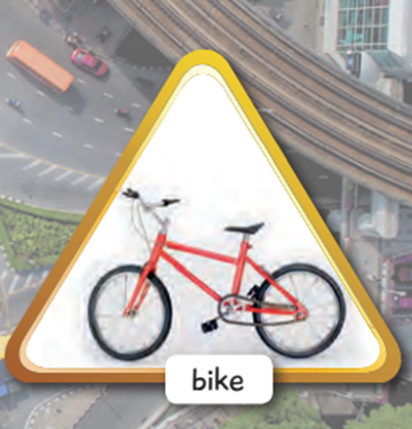 WE CAN TRAVEL ON THE ROAD
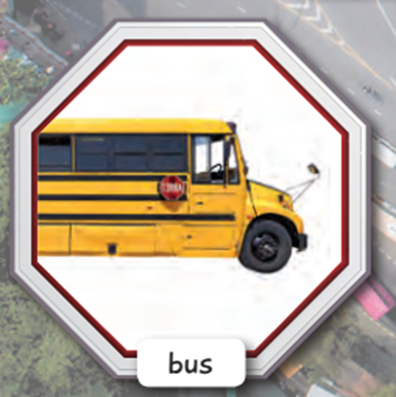 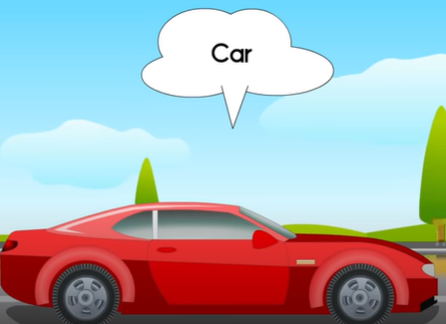 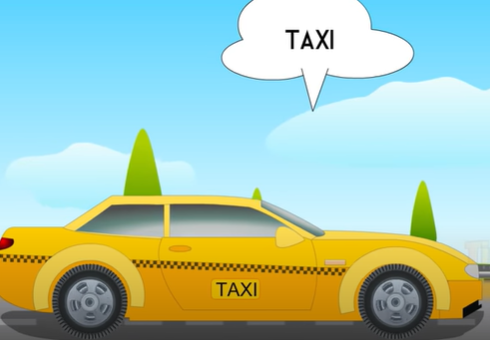 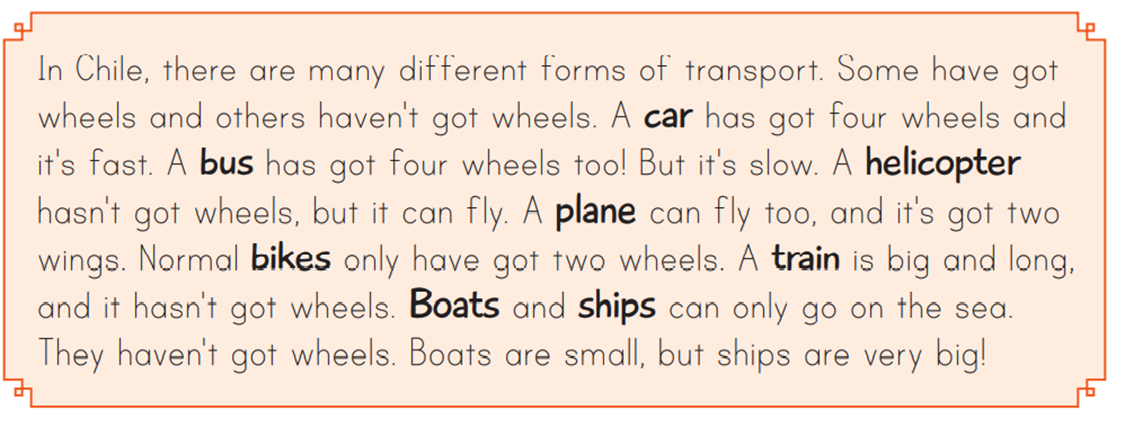 https://www.youtube.com/watch?v=5-DeiXPJ3H8
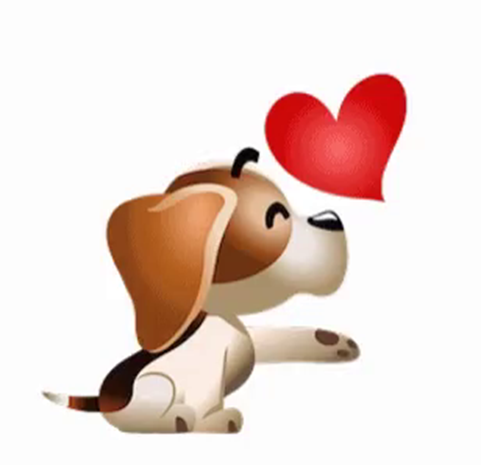